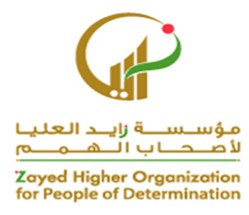 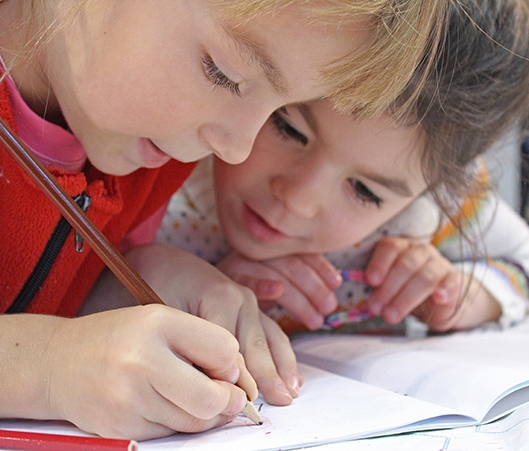 - يدرك خطورة الاشياء القابلة للكسر
مقدم الهدف: عائشة المزروعي
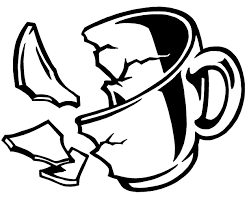 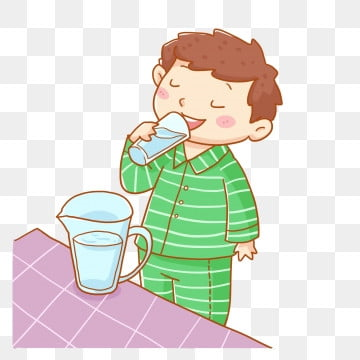 16 December 2020
2
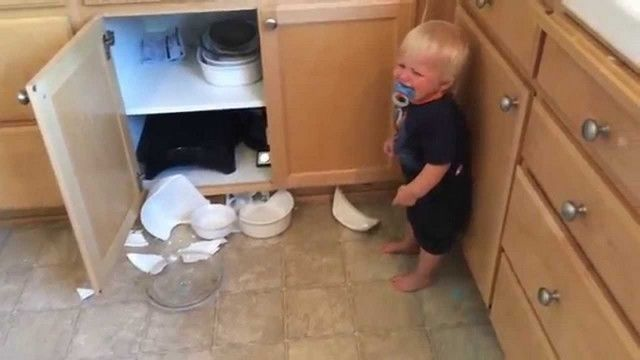 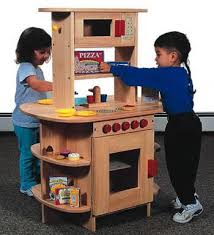 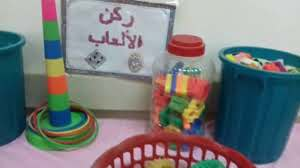 16 December 2020
https://www.youtube.com/watch?v=U3UUXJxt08M
الأستمتاع الى القصة
16 December 2020
4
تمرين : حوط المواد والادوات الخطرة على جسمك
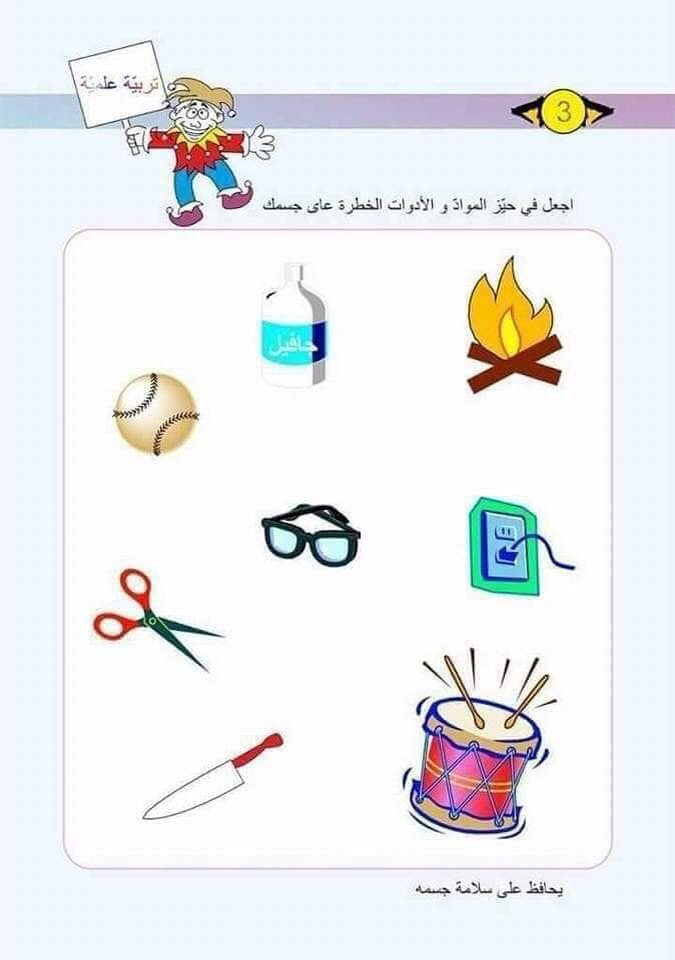 5
تمرين : اتباع السلوك الصحيح  (دخول المطبخ مع الام)
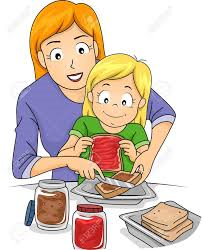 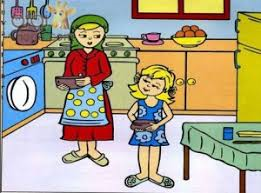 6
تمرين قص ولصق :الاشياء الآمنه والغير آمنه
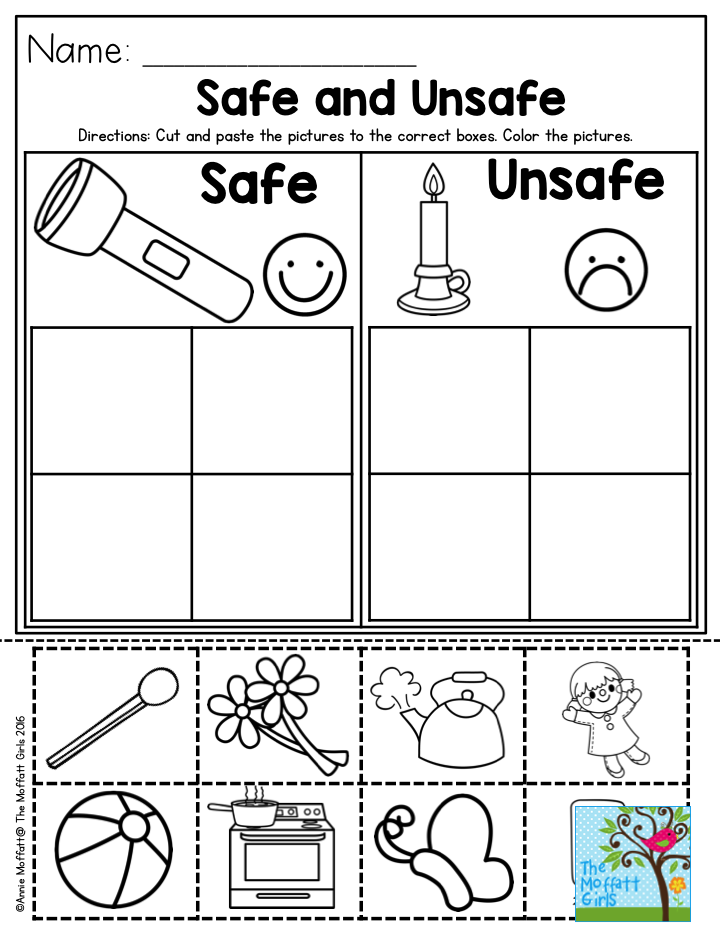 7